SKA Interface Workshop:AIV interfaces
AIV consortium
Manchester
June 2013
AIV consortium responsibility
For the purpose of this meeting:
Identify constraints (interfaces) between:
SKA1 elements and existing infrastructure
SKA1 elements and pre-cursors
Overview of this presentation
Approach
SKA_MID interfaces to:
Existing South African infrastructure
MeerKAT
SKA_SURVEY interfaces to:
Existing Australian infrastructure
ASKAP
SKA_LOW interfaces to:
Existing Australian infrastructure
SKA Interface Workshop:1) Approach
T Kusel
Manchester
June 2013
Developing ICDs
Iterative approach, following the product development stages.
(adopted by a number of consortia)
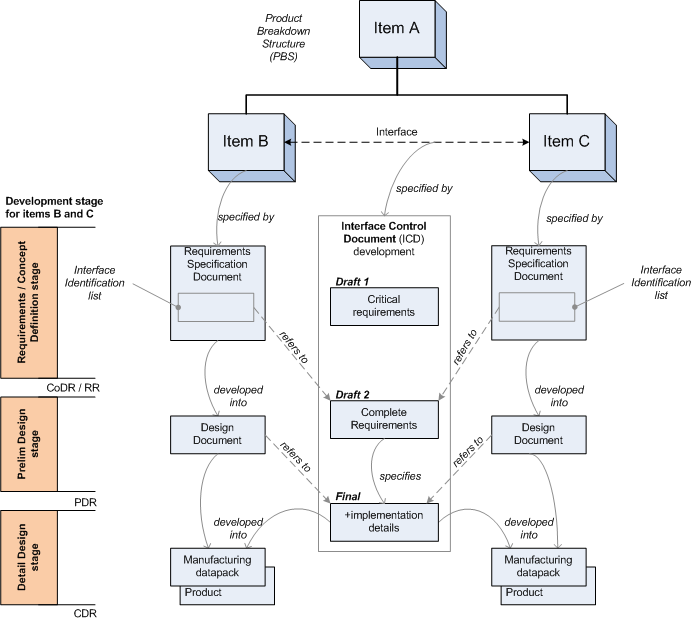 Interface Identification
MeerKAT Product Structure
SKA1_MID Product Structure
Interface Types
Physical
Mechanical
Power & Earthing
Signal and Data Transport
Functional
Signal
Control & Monitoring
Timing & Synchronisation
Human / Machine Interfaces
SKA Interface Workshop:2) a. SKA1_MID    SA Infrastructure
T Kusel and R Lord
Manchester
June 2013
Context: SA Site Infrastructure
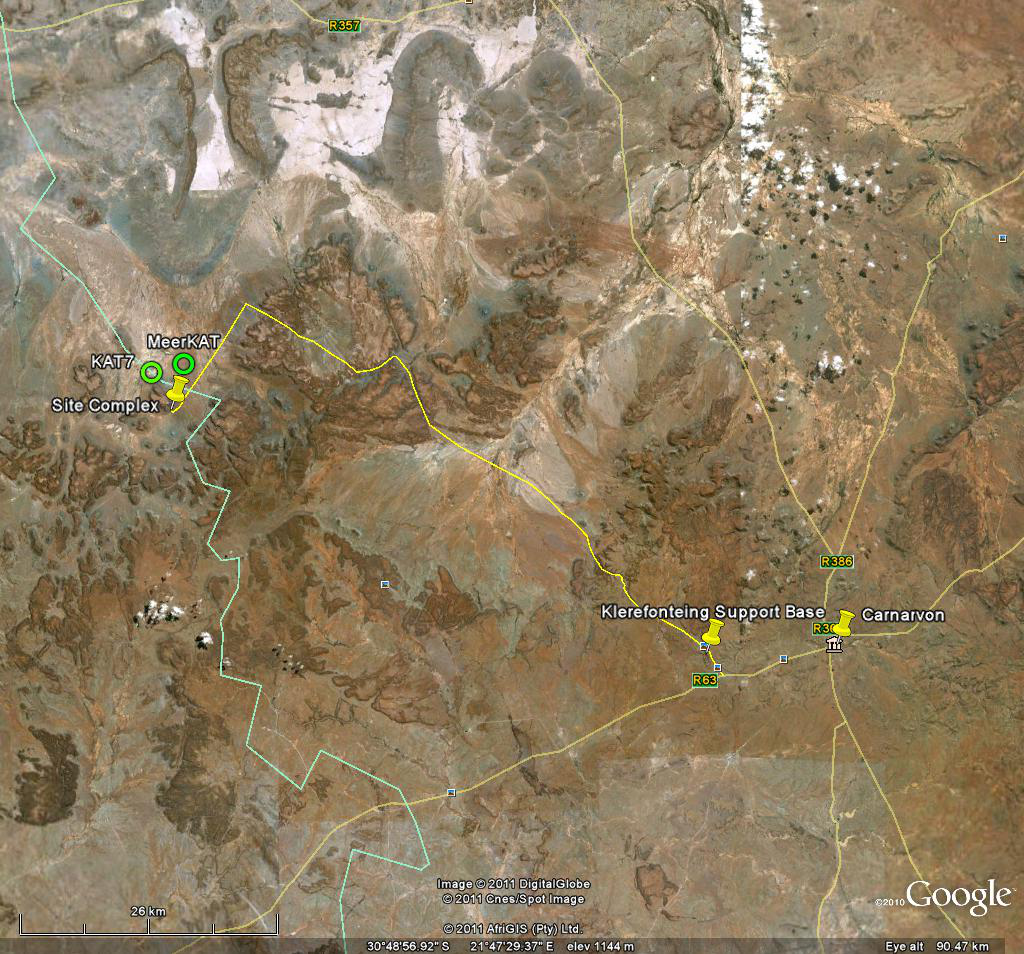 Site Facilities:
Manufacturing facilities for dishes and antenna assembly
Storage space for spares
Limited accommodation
Small workshop / lab 
Operations room
Landing strip
Temporary construction camps
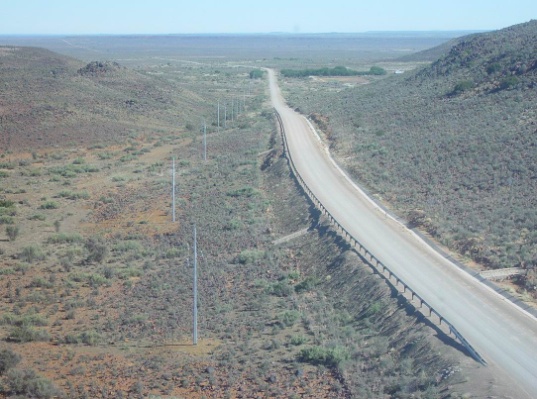 80km gravel road
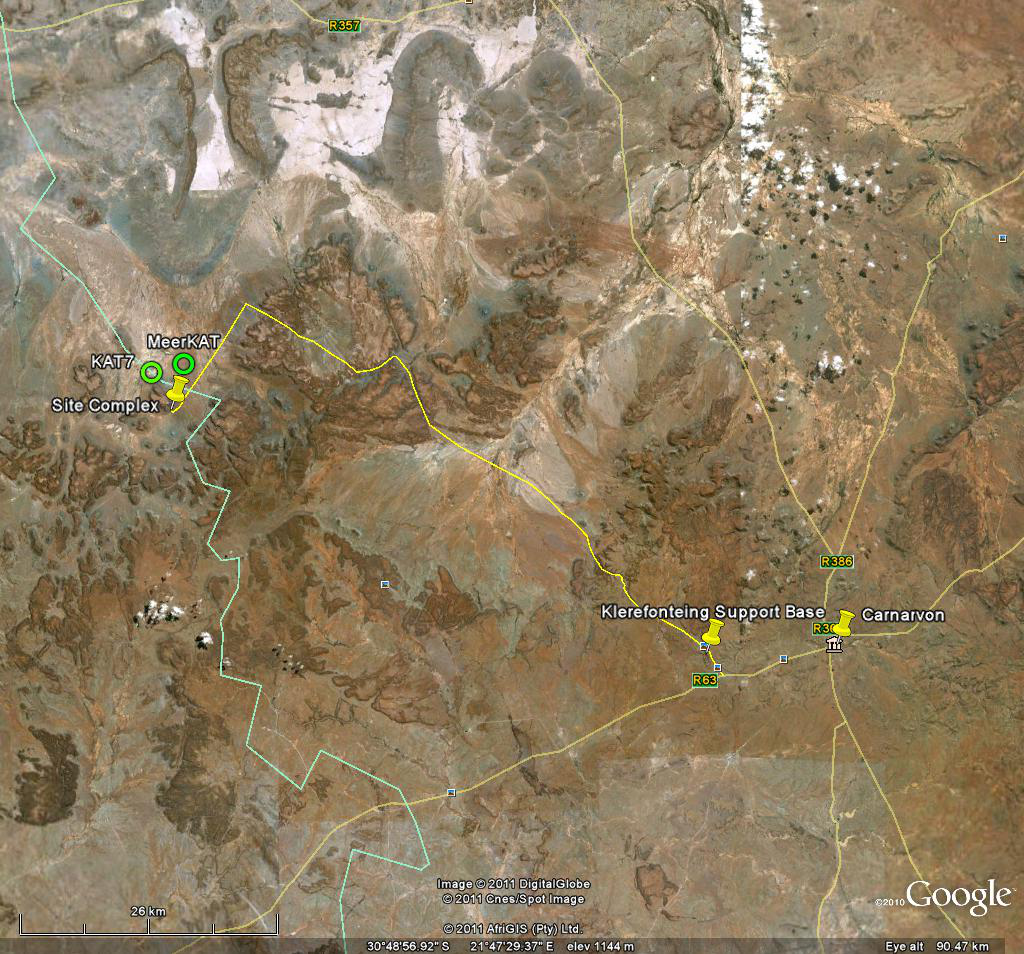 Klerefontein Facilities:
Workshops (Electronic & mechanical)
Stores
Accommodation
Operations room
Population ~6000
Landing strip
Tarred road
Context: SA Site Infrastructure
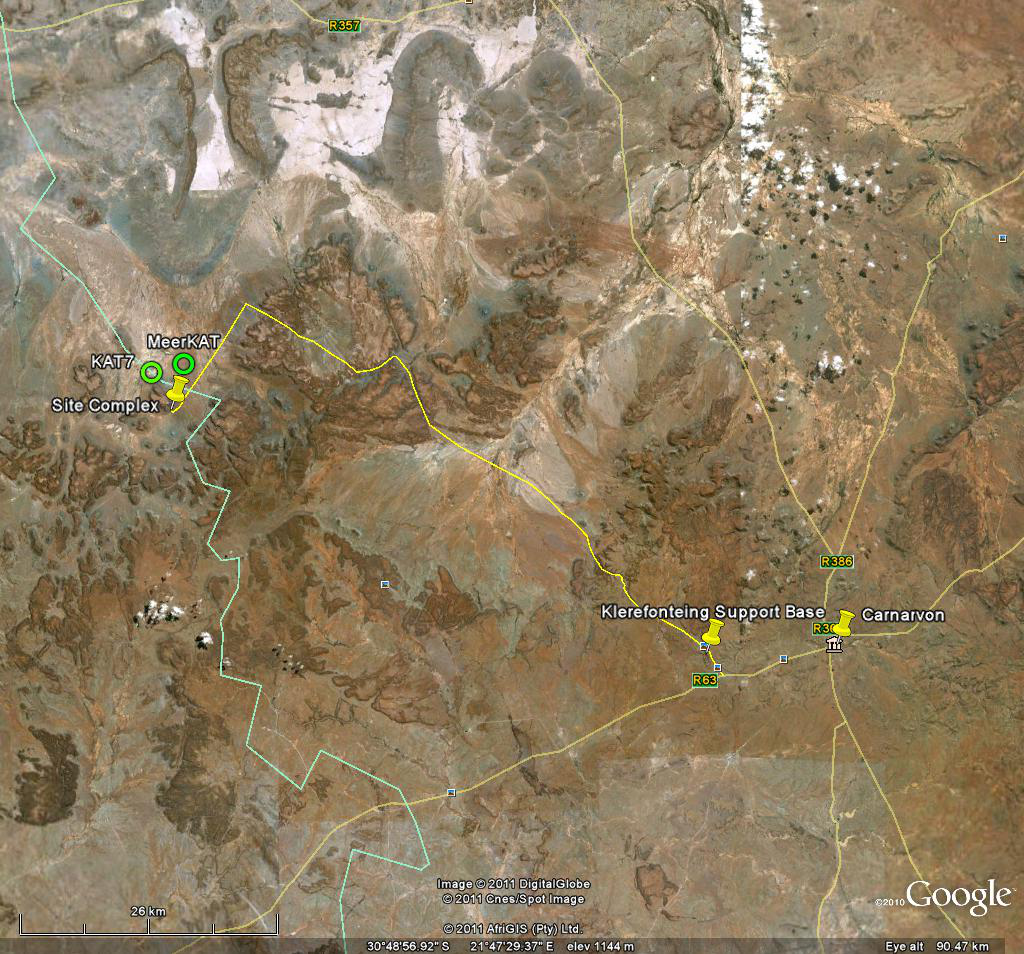 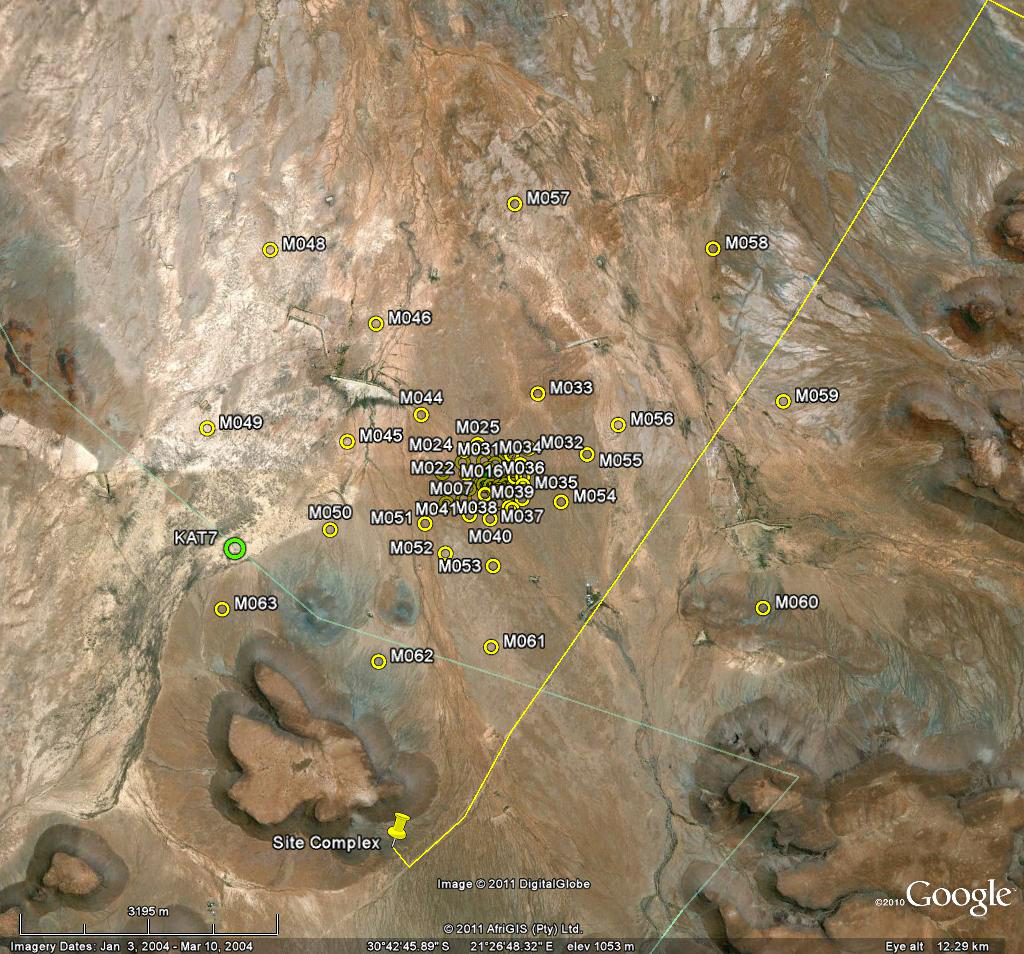 MeerKAT array configuration
Context: SA Site Infrastructure (Land & Roads)
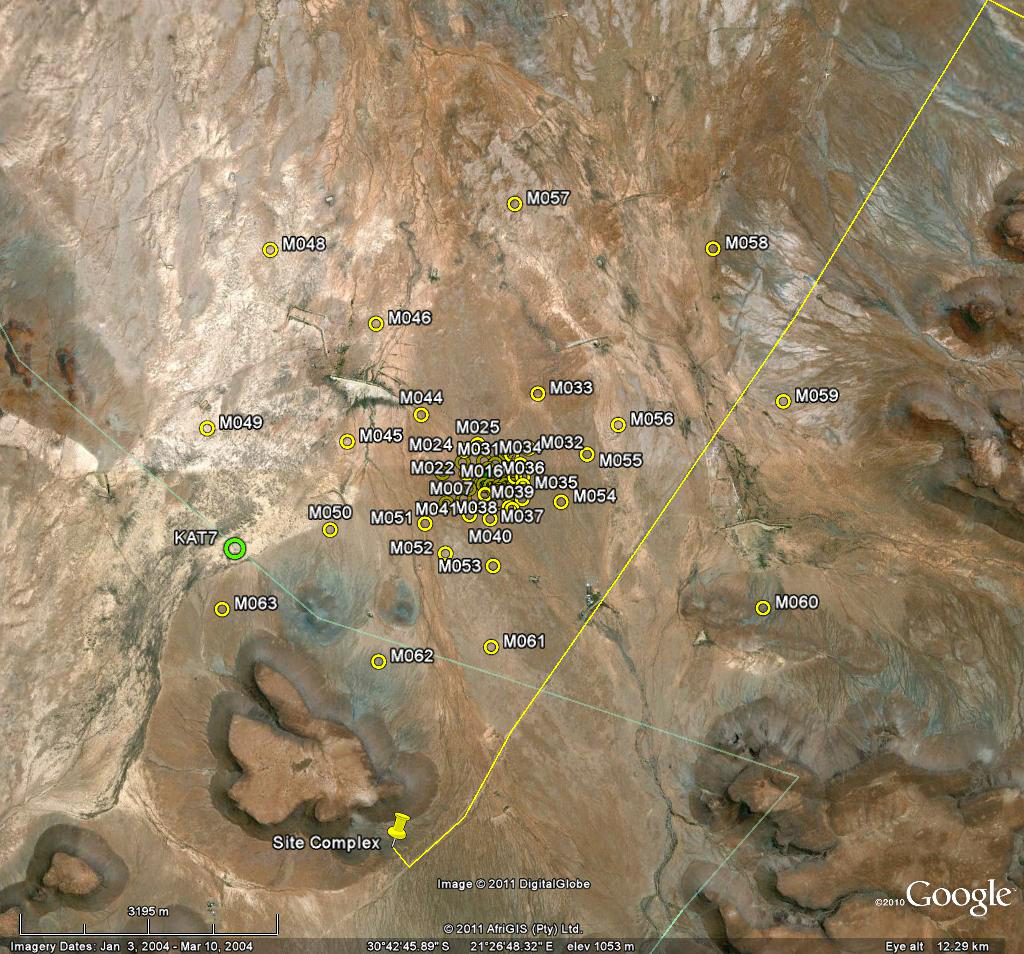 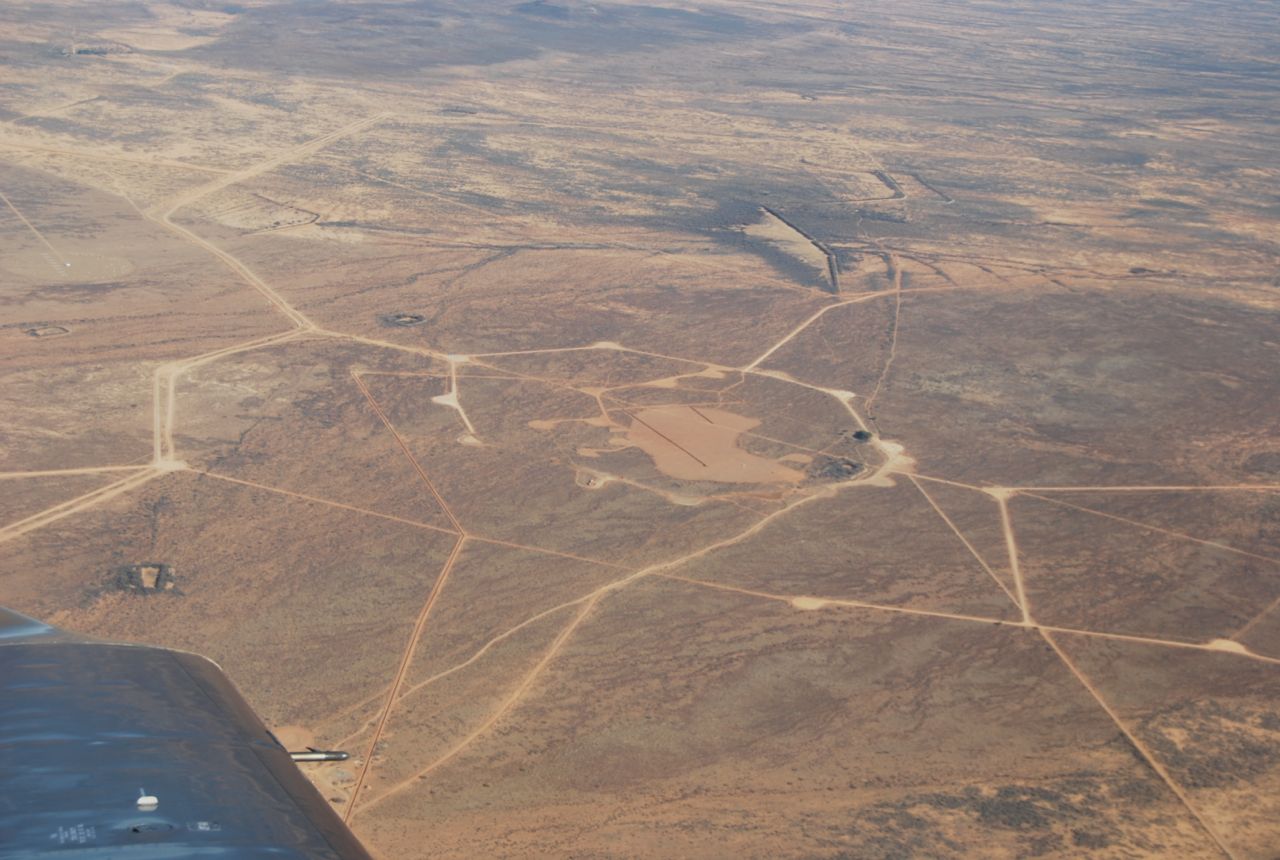 MeerKAT array: roads
Context: SA Site Infrastructure (Land & Roads)
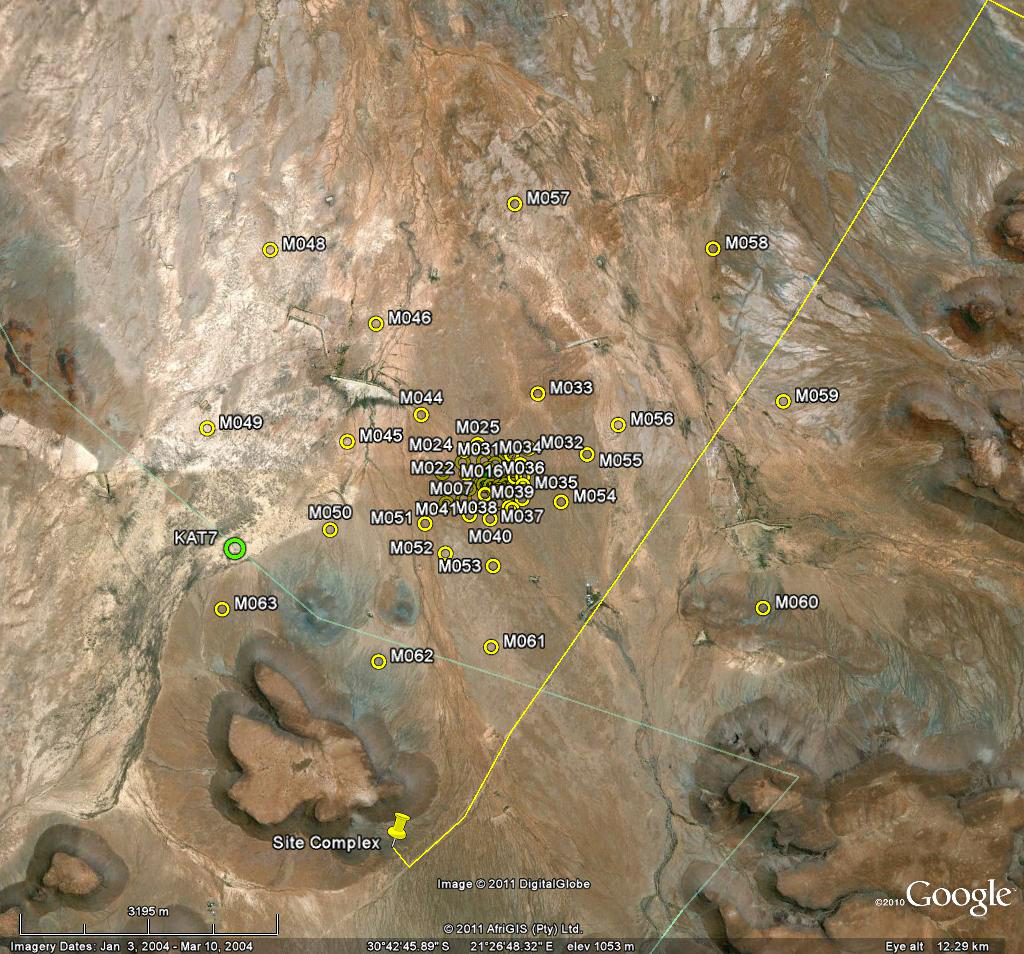 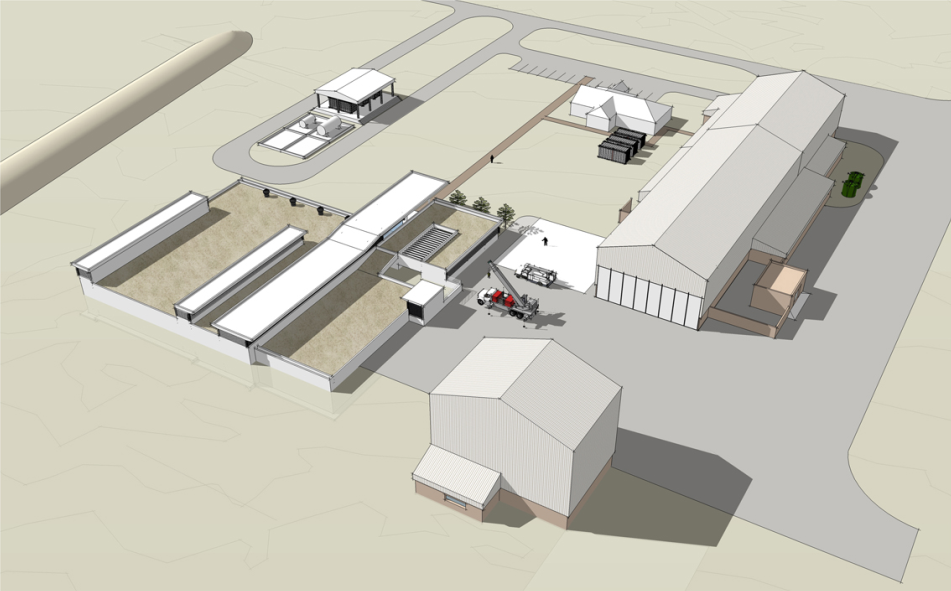 Backup power plant with rotary UPS
Dish manufacture shed
HVAC
Pedestal integration shed
Karoo
Array Processor Building
(KAPB)
Interface Identification Matrix
Interface Identification
Constraints:	
MeerKAT array layout, roads & reticulation place constrains on:
 SKA1_MID Array layout
 SKA1_MID Reticulation (trenches)
 SKA1_MID Roads
Interface Identification
Assumption: SDP & CSP & TM are housed in KAPB.
Constraints:	
KAPB rack space: ~75 racks
 KAPB power & cooling: ~6kW per rack
Interface Identification
Constraint:	
Existing infrastructure can supply up to 12kVA to each Dish. More than this will require expensive upgrade to site infrastructure.
Constraint:	
Existing infrastructure can supply up to 12kVA to each Dish. More than this will require expensive upgrade to site infrastructure.
Interface Identification
Interface: Monitoring of existing infrastructure components by TM (from MeerKAT Building Management System)
Interface Identification
Existing on site vehicles that could be used for SKA1_MID construction & maintenance.
SKA Interface Workshop:2) b. SKA1_MID    MeerKAT
T Kusel and R Lord
Manchester
June 2013
High-Level Assumptions
MeerKAT Dishes are incorporated into SKA1_MID. 
What level of retro-fitting is required (feed packages & receivers)?
Context: MeerKAT Receptor
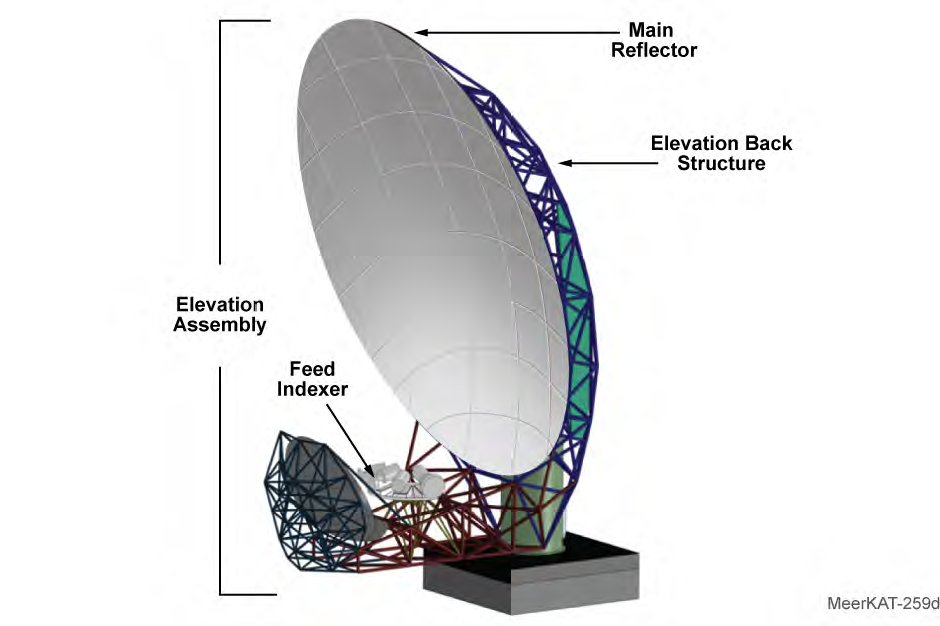 Digitiser
Helium compressor for cryogenic cooling
Pedestal with antenna controller
Multiple octave band receivers with vacuum pump
Interface Identification Matrix
Interface Identification
Q: Will MeerKAT be retro-fitted with SKA1 SPFs and Receivers?
 Frequency bands don’t overlap completely; 
 Interfaces: EM (e.g. feed illumination); volume; weight; power; cooling; fibres; etc.
 This may be a significant engineering effort.
Interface Identification
Assumption:	
SKA1 TM will control MK Receptor directly
Functional interface: (if not retro-fit) 	
Between TM and all MK Receptor components (Motion Controller, SPFs, Digitisers, etc) using KATCP protocol
Interface Identification
Assumption:	
SKA1 T&S will replace MK TFR
Functional interface: (if not retro-fit) 	
Frequency reference
High accuracy time reference (1pps)
Network time reference
Interface Identification
Functional interface:	
Simple access to weather data via LAN. Agree on protocols.
Interface Identification
Constraints:
Type of fibre and length of fibre need to be compatible. Terminal equipment compatibility.
Interface Identification
Constraints:
Underground fibre places routing constraints for trenches
SKA Interface Workshop:3) a. SKA1_SURVEY   									 Aus Infrastructure
A Macleod
Manchester
June 2013
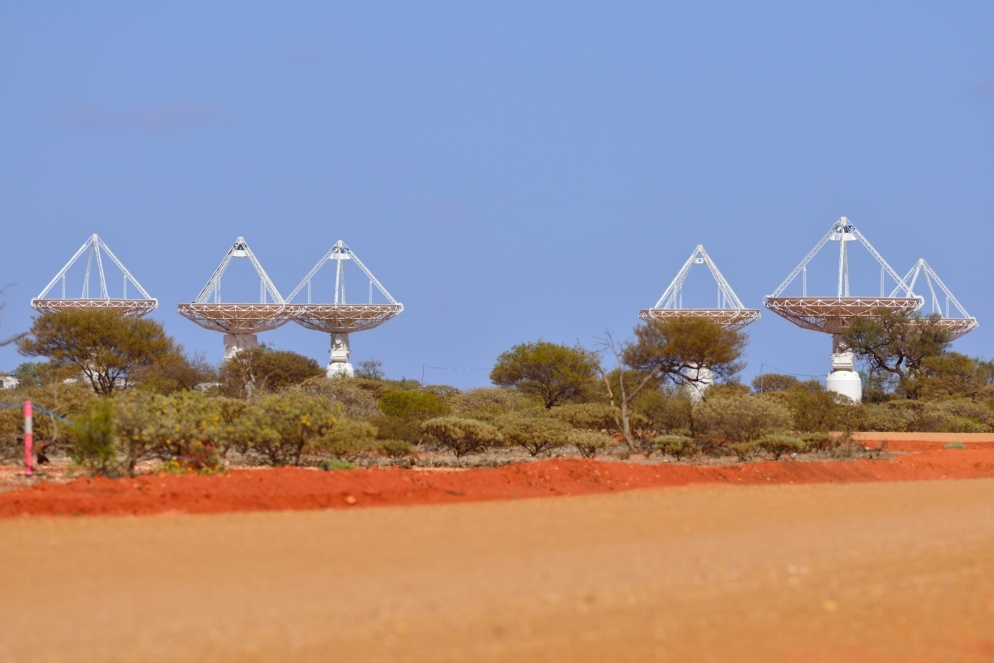 SKA 1 Survey – MRO Assembly, Integration & Verification
MRO Overview
MRO Constraints 
MRO Interfaces
MRO Overview
Murchison Radio Observatory
Land and Environment
Fibre link to Geraldton and Repeater Huts
Roads and Airstrip
Control Building
Power Station
Weather Station and Lightening Detection
RFI Monitoring
(Boolardy Station and the MSF)
[Speaker Notes: Incomplete:
	- Power plant
	- Weather station
	- Lightening detection
	- RFI monitoring system
	RFI Monitoring System – No specifications, probably not DF

For the sake of AIV, we should consider Boolardy and the MSF as part of the MRO.]
MRO Constraints
These constraints include (but are not limited to):
Constraints derived from hosting agreements
Constraints imposed on SKA elements by existing infrastructure
Constraints imposed by local regulations
[Speaker Notes: Constraints derived from hosting agreements
For example, it is believed that the hosting agreement will determine at what time a precursor may be integrated into the corresponding SKA1 instrument.
The hosting agreement might also put constraints on SKA1 construction, so that precursor operations are not unduly hindered (e.g. due to construction-related RFI).

Constraints imposed on SKA elements by existing infrastructure
Specifically infrastructure that will not change as part of SKA1 construction, and that will be used by SKA1 Elements.

Constraints imposed by local regulations
These include working within radio quiet zones, guidelines on how to access the sites, etc.]
MRO Constraints
These constraints include (but are not limited to):
General rules and guidelines for access to Boolardy Station and the MRO. 
Constraints arising from existing science programs.
 
Suitable visas for international visitors working on SKA in Australia (not AIV)
[Speaker Notes: General rules and guidelines for access to Boolardy Station and the MRO.  
This will include safety inductions, accommodation arrangements and compliance with the Indigenous Land Use Agreement (ILUA).

Constraints arising from existing science programs.
Working around scheduled observing periods for ASKAP, the MWA and other MRO-based telescopes.]
MRO Interfaces
SKA Interface Management Plan, Rev 1
	- N2 interface diagram does not show AIV
	- Has this document been updated?
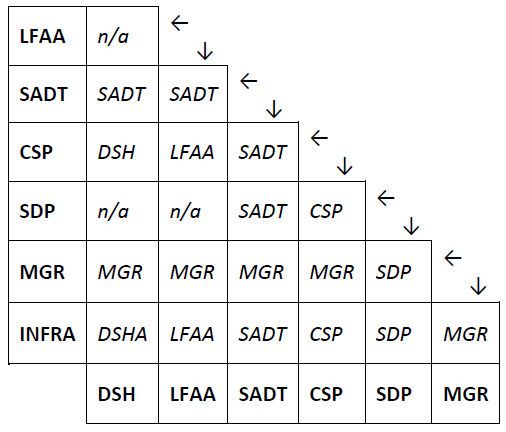 MRO Interfaces
N2 interface diagram with AIV
AIV Provides MRO ICDs to Internal Customers
i.e. AIV is the Leader.
[Speaker Notes: Exact location of the interface (i.e. Where the interface is) is TBC in many instances....given the gaps in the baseline design.
Resolve that (2 way)....so that AIV can produce the ICDs.]
MRO Interfaces
MRO ICDs to be provided by AIV
[Speaker Notes: Column with multiple Xs => One or more ICDs.]
MRO Interfaces
MRO Assembly, Integration and Verification activities to be facilitated by AIV 
(no ICD)
[Speaker Notes: May be documented, but not as an ICD.

Site access = Inductions, training, accommodation, co-ordination of visits etc.

Site test facilities = hot load, test equipment, electronics lab, etc.]
Expected SKA1 MRO Delivery Milestones
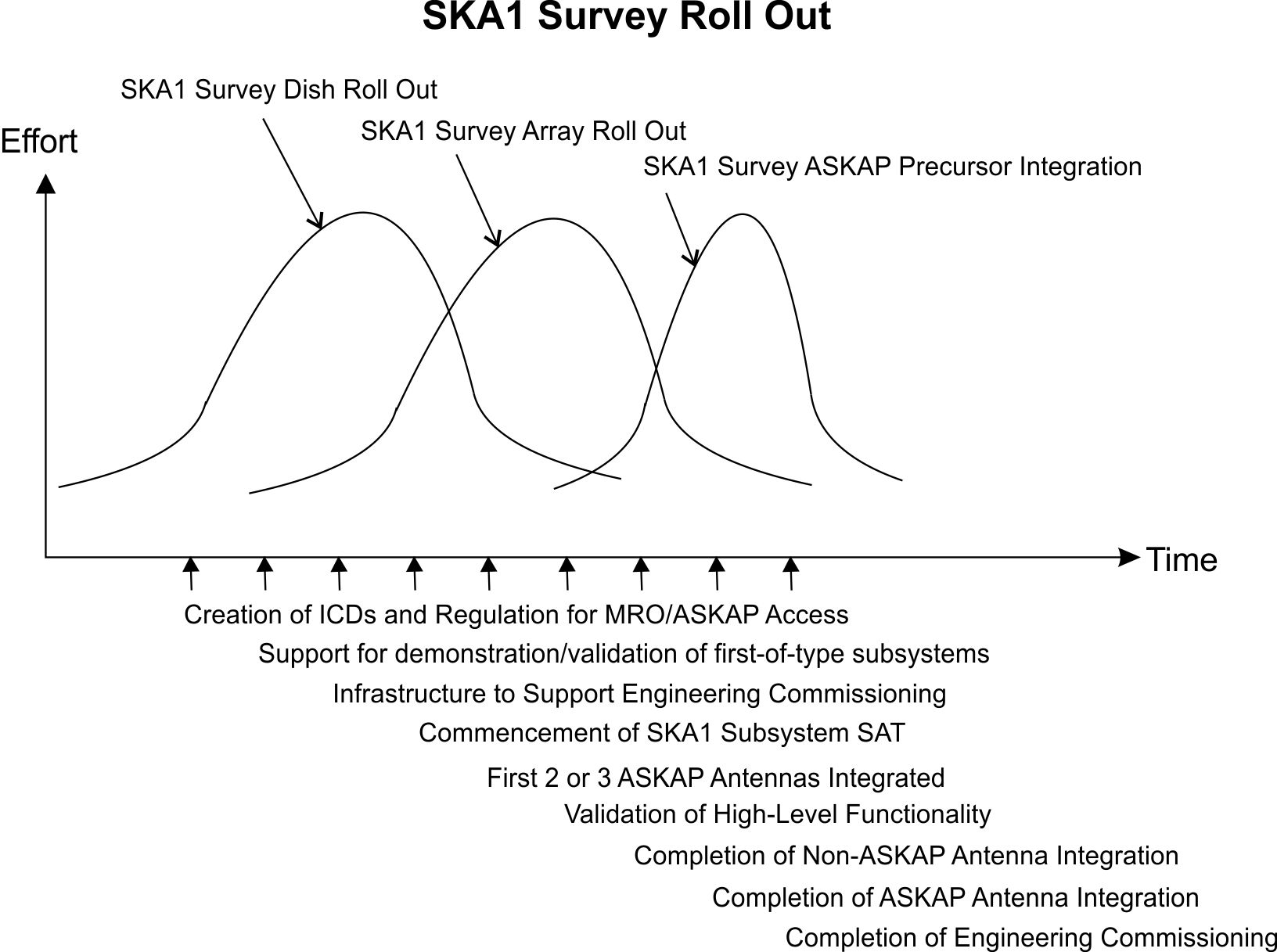 [Speaker Notes: Based on information within the SKA 1 Baseline Design document.
Strategy to facilitate SKA 1 assembly, integration and verification mitigating the impact on ASKAP operation.

Important for planning AIV activities....provision of ICDs and other support....
Mitigation of technical risks, and development of low-changeability interfaces first!]
General Information: SKA1 MRO Integration
AIV Support for SKA1 SURVEY Dish Roll-Out will comprise two major activities:

Providing access to existing infrastructure and supporting the construction of new infrastructure. That is, regulating site access and supporting logistics for site activities. Providing access to the MRO and existing infrastructure will require site access agreements, site inductions and propagation of knowledge around the local rules and regulations.    Support for the construction of new infrastructure will include the development of high-level interfaces with low changeability.  AIV will provide input into the development of proposed infrastructure designs through interface documentation and consultation with all stakeholders.  This may is likely to include site surveys for antenna configuration, installation of underground cabling for fibre and power, supporting the creation of roads, development of repeater huts, control buildings and power systems.

The second major activity will be supporting the prototyping and demonstration of new SKA1 systems at the MRO site. This may include validation or development testing of first-of-type receiver, dish and infrastructure systems. The work may involve the creation (or support for the creation) of particular test facilities. It may also involve coordination of access to existing facilities including power systems, the control building, weather station, lightning detection and RFI monitoring systems.
[Speaker Notes: From the AIV Technical  Description

 Regulating site access
 Logistics for site activities
 Dialogue with stakeholders & creation of relevant ICDs]
General Information: SKA1 MRO Integration
AIV Support for SKA1_SURVEY Array Roll-Out
The SKA1_SURVEY Array Roll-Out will overlap with the SKA1_SURVEY Dish Roll-Out. The work will support the assembly, installation and verification of the receiver electronics and other (non-infrastructure) sub-systems into the SKA1 system.  This work will include deployment of Receiver Electronics, Back-End pre-processing and Network Communication Systems, Timing, and Control and Monitoring Systems. It will include site acceptance testing of production items. It will also include higher-level integration and demonstration/validation of higher-level end-to-end SKA1 functionality.
 
Retro-fitting and regression testing of non-compliant systems will be supported as required.
 
Verification of physical and functional interfaces with the ASKAP antennas will start during this phase. Initially this may include the use of a small number of ASKAP antennas (probably 2 or 3) that have been taken off-line. Verification should include a demonstration of scalability in preparation for full ASKAP integration.
 
Agreements regarding the ongoing access to MRO and ASKAP facilities may need to be revisited and re-negotiated at this stage, prior to the completion of SKA1-ASKAP integration.
SKA Interface Workshop:3) b. SKA1_SURVEY    ASKAP
A Macleod
Manchester
June 2013
SKA 1 Survey – ASKAPAssembly, Integration & Verification
ASKAP Overview
ASKAP Constraints 
ASKAP Integration
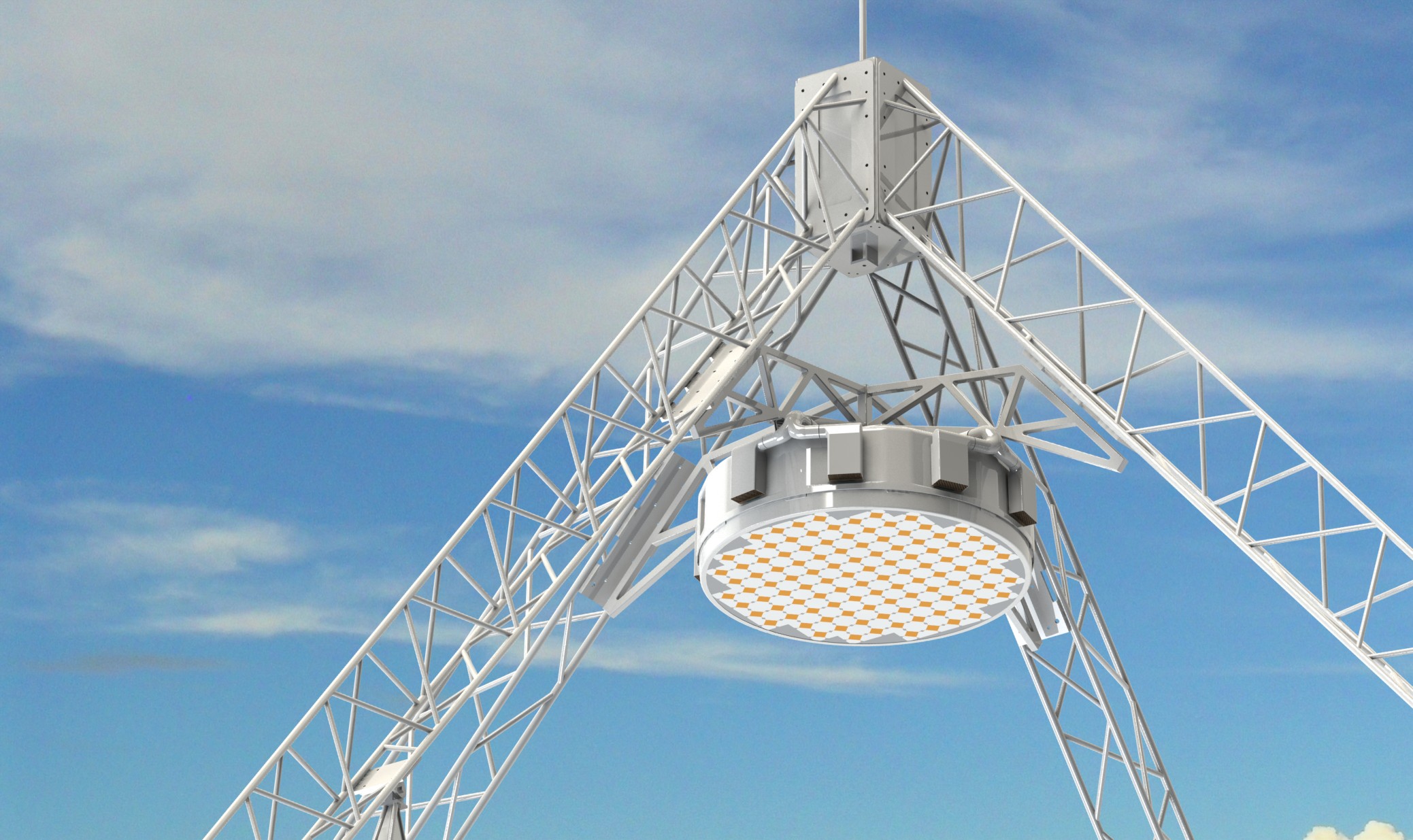 ASKAP Overview
A sensitive wide field-of-view telescope
Number of dishes			36 
Dish diameter	 		12 m
Max baseline	 		6km
Resolution				10” (6km array), 30” (2km core)

Sensitivity				70 m2/K
Field of View				30 deg2
Speed					1.5x105 m4/K2.deg2

Observing frequency		700 – 1800 MHz
Processed Bandwidth		300 MHz
Channels				16k
Focal Plane Phased Array 	188 elements (94 dual pol)
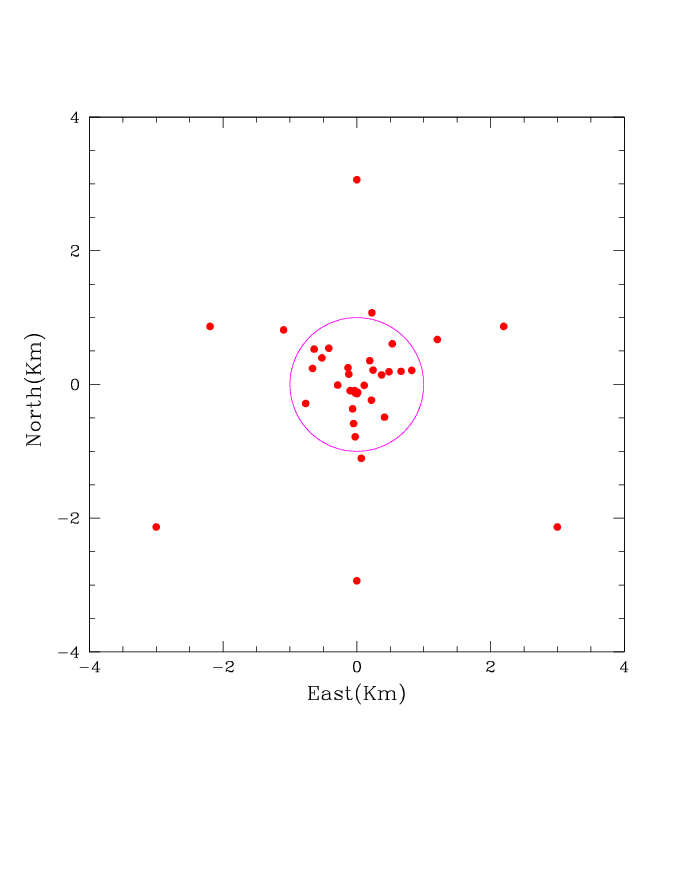 Coarse
Filter Bank
Fine
Filter Bank
Phased Array Feed
RF Signal Transport
7km
ADC
Gain
Gain
BeamFormer
Correlator
Control, Monitoring and Timing
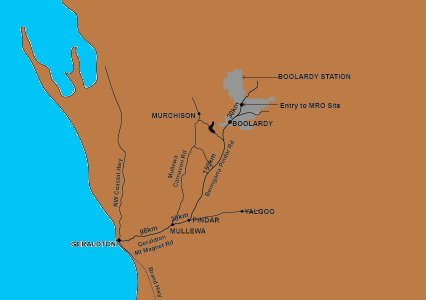 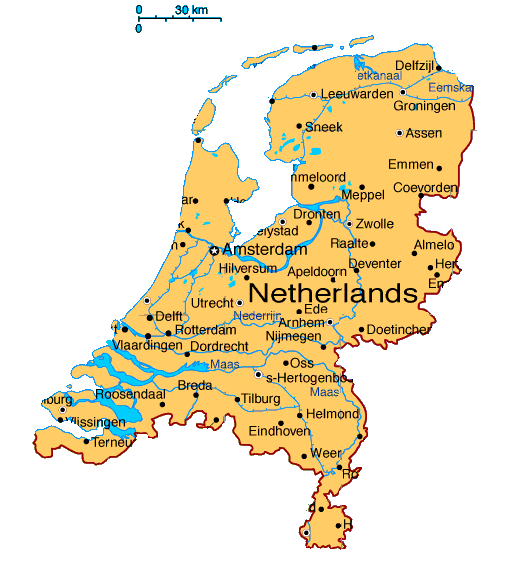 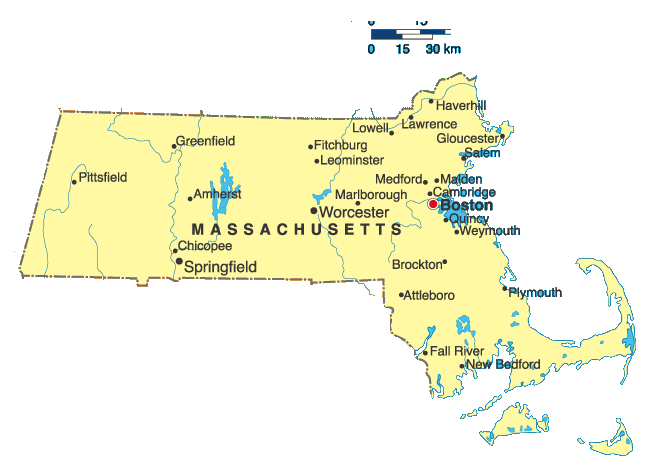 ASKAP Overview
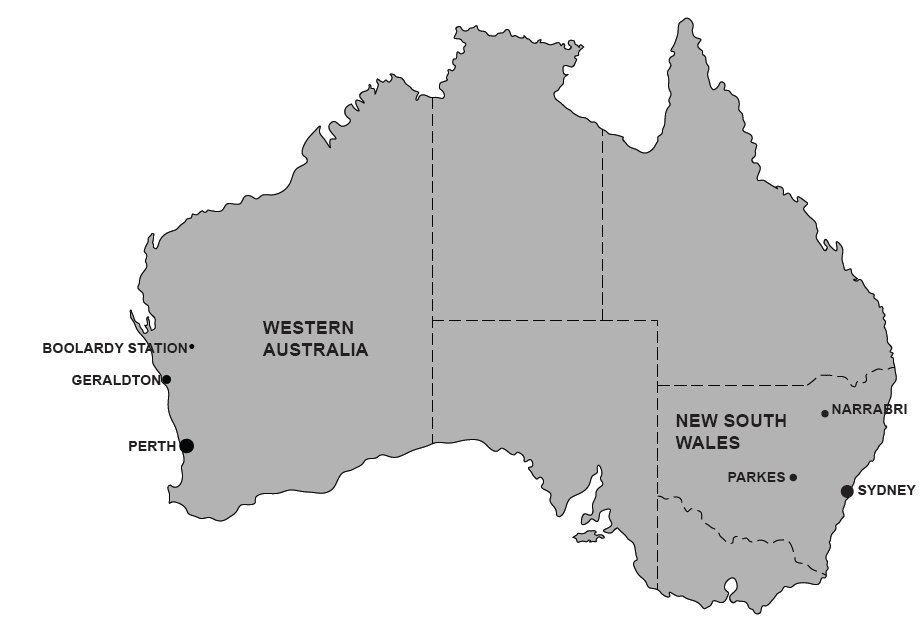 gazetted towns:  0
population: “up to 120”
Taiwan:
 35,801 sq km
 23 million
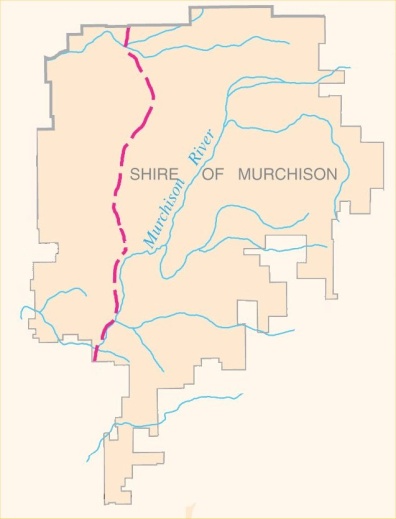 Area 41,200 sq km
CSIRO - ASKAP SKANZ 2012
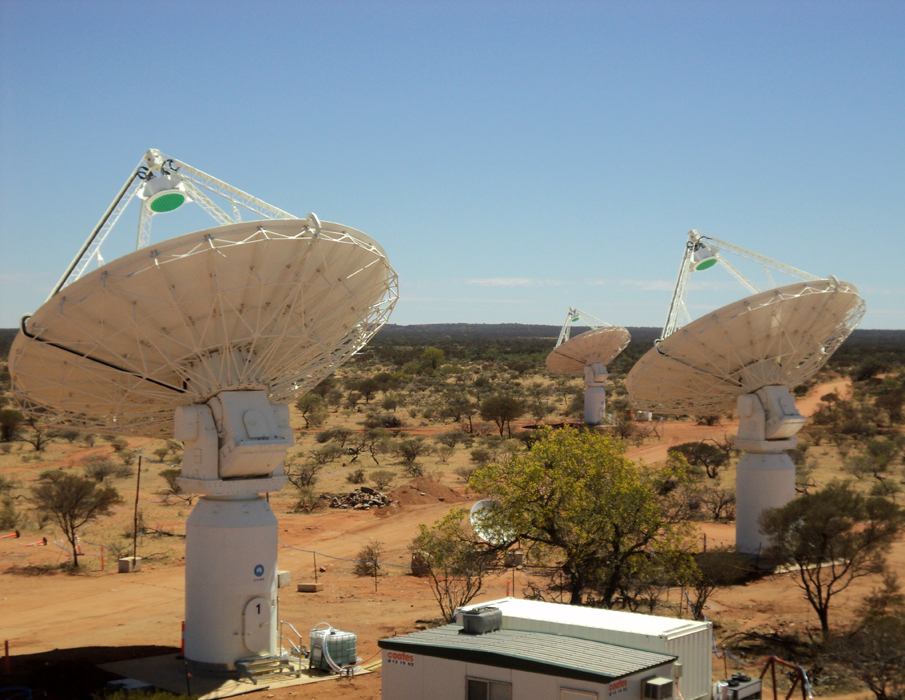 CSIRO - ASKAP SKANZ 2012
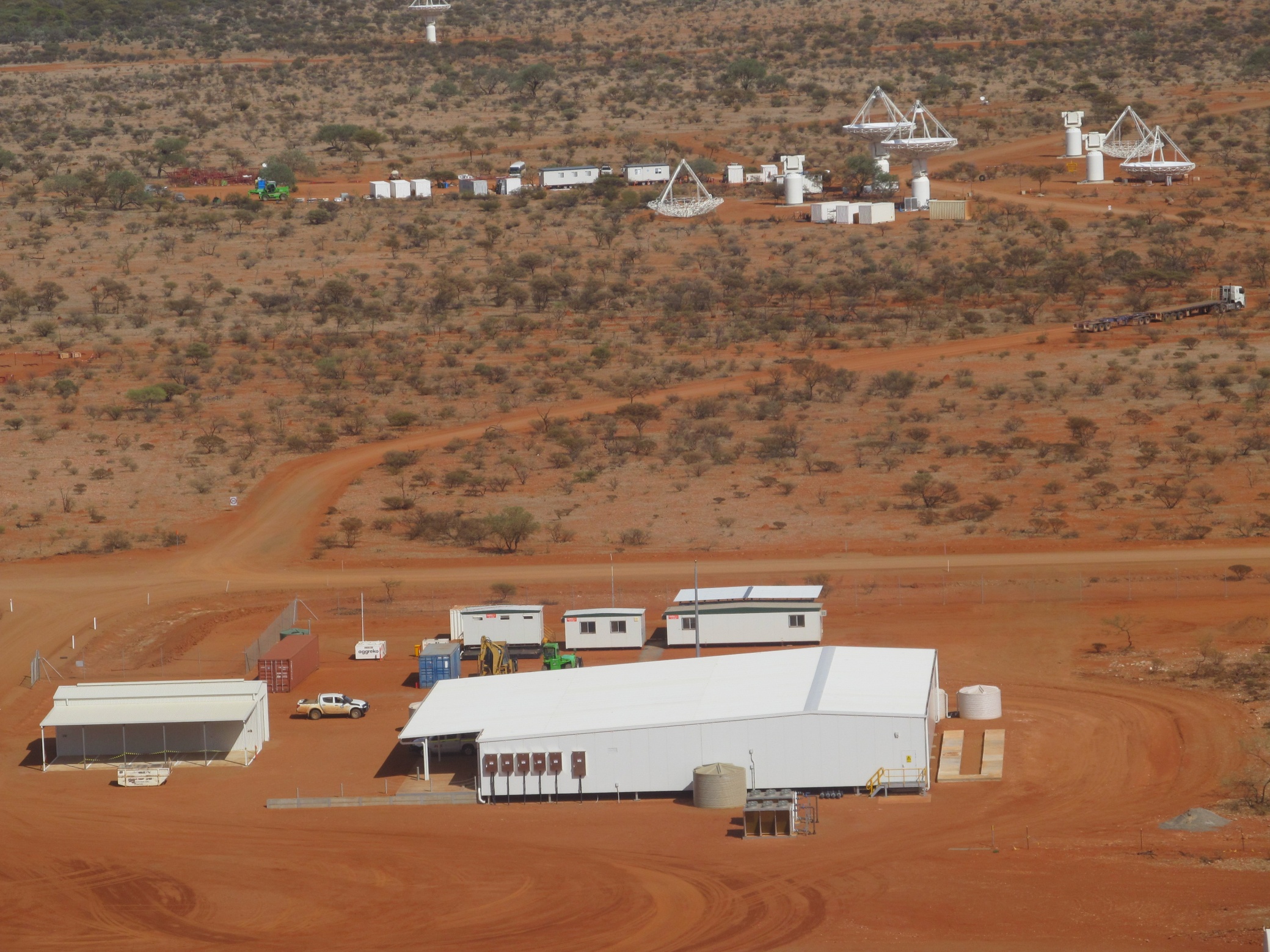 CSIRO - ASKAP SKANZ 2012
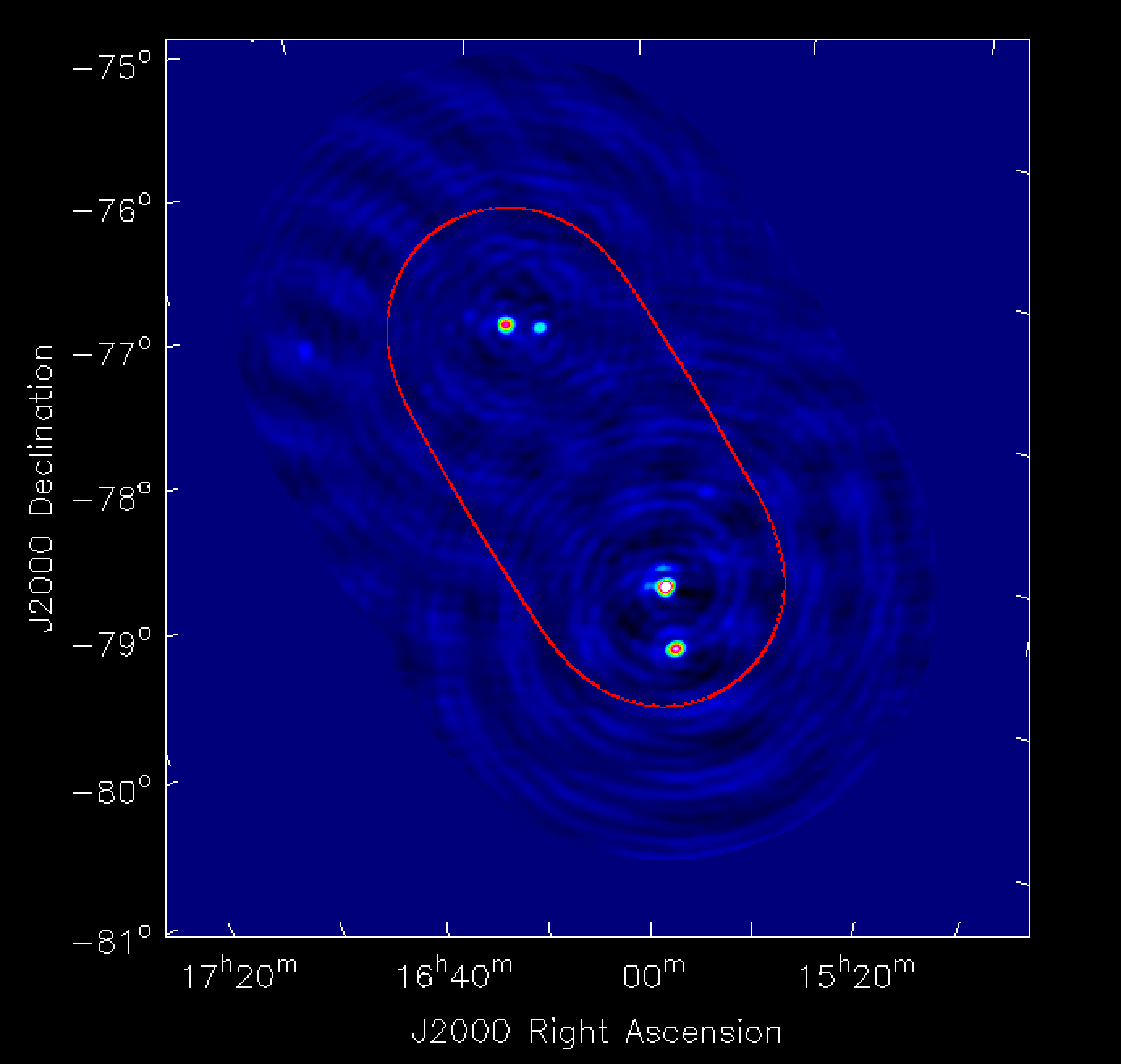 ASKAP Constraints
Constraints arising from the requirements to integrate with precursors:

Coordinating access to the ASKAP system or subsystems for the purpose of design validation, acceptance testing, and ASKAP integration.  

Physical and functional limitations of the ASKAP system and subsystems. 

Constraints relating to organisational aspects.
[Speaker Notes: Coordinating access to the ASKAP system or subsystems for the purpose of design validation, acceptance testing, and ASKAP integration.  This may include:
The ASKAP dishes and PAF receiver systems, 
Fibre or power cabling, 
Back-end DSP electronics in the control building, 
Timing, control and monitoring systems in the control building,
The power station.

Physical and functional limitations of the ASKAP system and subsystems. 
Data and signal specifications from the receive chain
Message types and signal specifications for control and monitoring
ASKAP Performance specifications
Location of the interfaces
Limitations of the existing interfaces
(Changeability of the existing interfaces)

Constraints relating to organisational aspects, for example:
Negotiated agreements regarding the long-term design, maintenance and operation of the precursors as they are integrated into SKA1.]
ASKAP Interfaces
AIV Provides ASKAP ICDs to Internal Customers
i.e. AIV is the Leader.
[Speaker Notes: Exact location of the interface (i.e. Where the interface is) is TBC in many instances....given the gaps in the baseline design.
Resolve that (2 way)....so that AIV can produce the ICDs.]
ASKAP Interfaces
ASKAP ICDs to be provided by AIV
[Speaker Notes: Exact location of the interface (i.e. Where the interface is) is TBC in many instances....given the gaps in the baseline design.
Resolve that (2 way)....so that AIV can produce the ICDs.

Data and signal specifications from the receive chain
Message types and signal specifications for control and monitoring
ASKAP Performance specifications
Location of the interfaces]
Expected SKA1 ASKAP Delivery Milestones
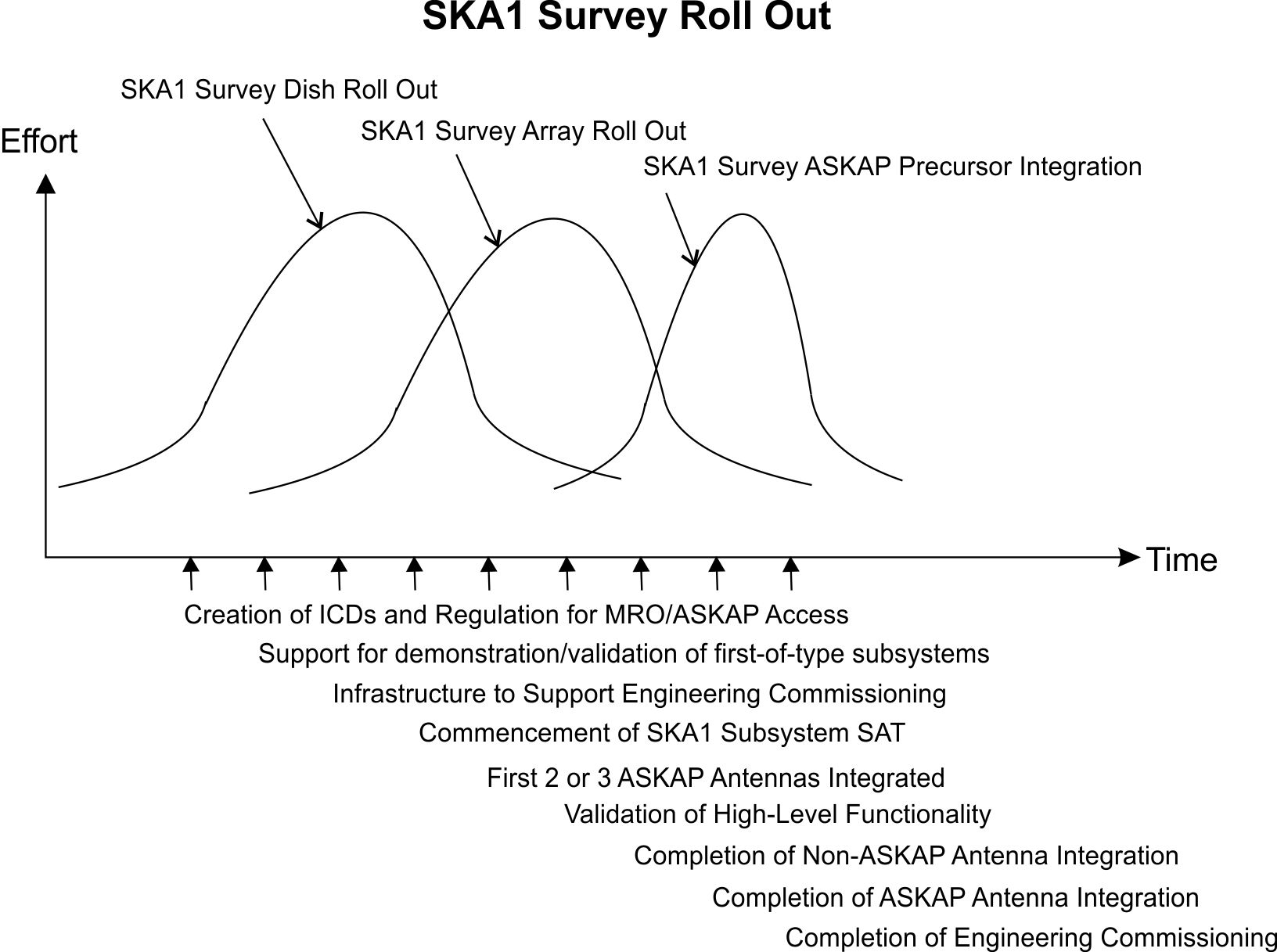 [Speaker Notes: Based on information within the SKA 1 Baseline Design document.
Strategy to facilitate SKA 1 assembly, integration and verification mitigating the impact on ASKAP operation.

Important for planning AIV activities....provision of ICDs and other support....
Mitigation of technical risks, and development of low-changeability interfaces first!]
General Information: SKA1 ASKAP Integration
SKA1 SURVEY – ASKAP Precursor Integration
SKA1 SURVEY – ASKAP Precursor Integration will involve the complete integration of all 36 ASKAP Antennas, plus required ASKAP back-end computing and communications equipment, into SKA1.

There will be some overlap with SKA1 SURVEY Array Roll-Out. However, the SKA1 design should support scalability, allowing precursor integration to be performed over a relatively short period.

The completion of the full system integration will allow the completion of SKA1 SURVEY Engineering Commissioning and the commencement of Science Commissioning.
SKA Interface Workshop:4) SKA1_LOW    Aus Infrastructure
A Macleod, JG bd Vaate
Manchester
June 2013
Overview
SKA1 LOW- MRO 
as for SKA1 Survey - MRO
AIV is the leader for relevant ICDs
Dialogue => where, AIV => what
One ICD provided may be used for multiple SKA subsystems
Reviewed by internal customers for completeness and correctness, but low changeability means MRO (& infrastructure) probably won’t be changed.
Interfaces of low changeability to be identified first.